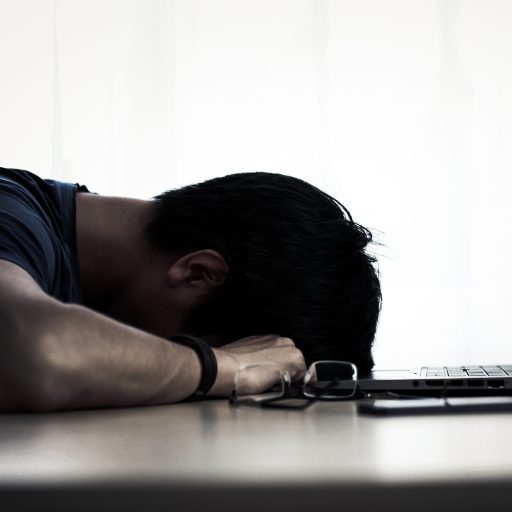 feeling weak
1. The patient LORD
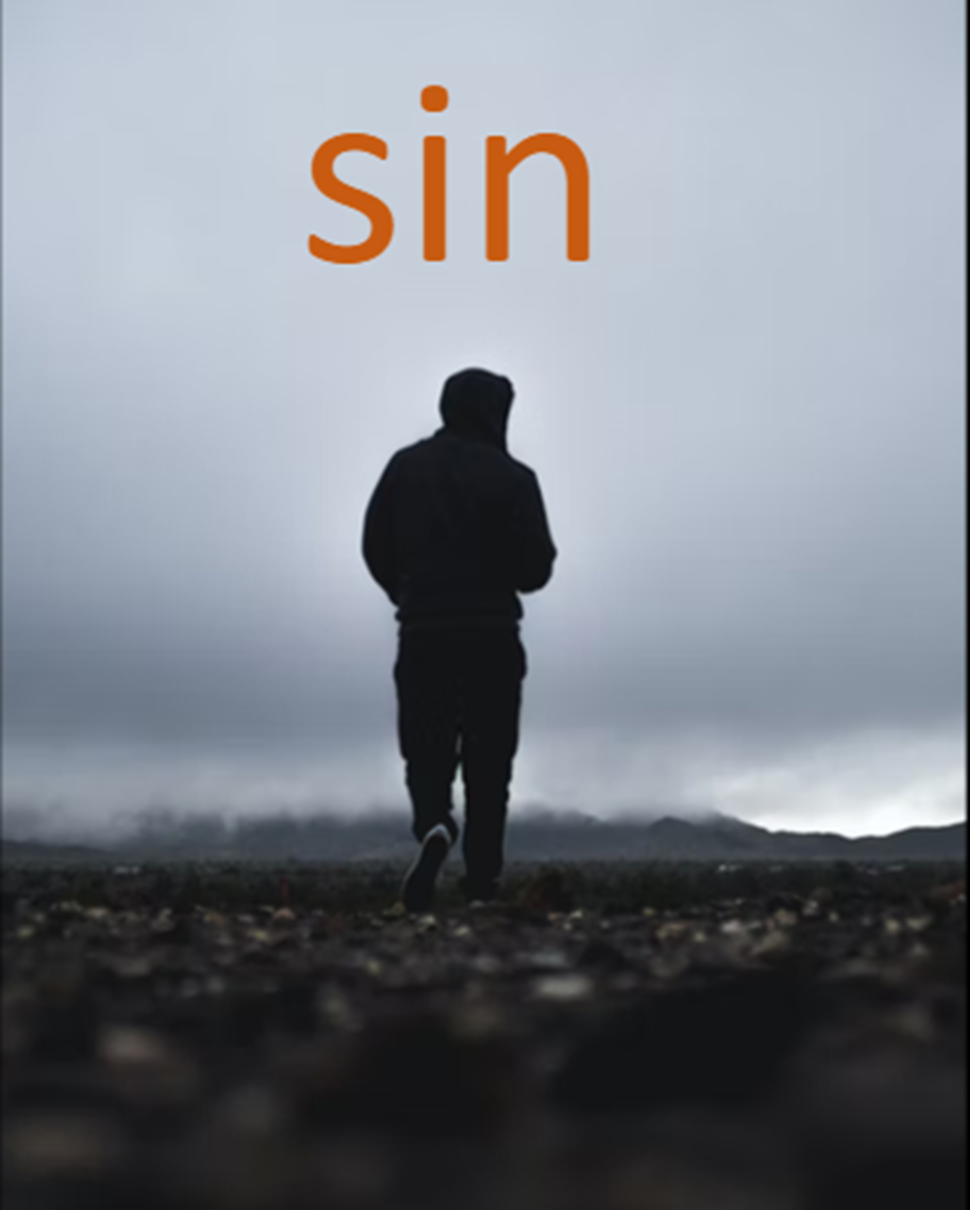 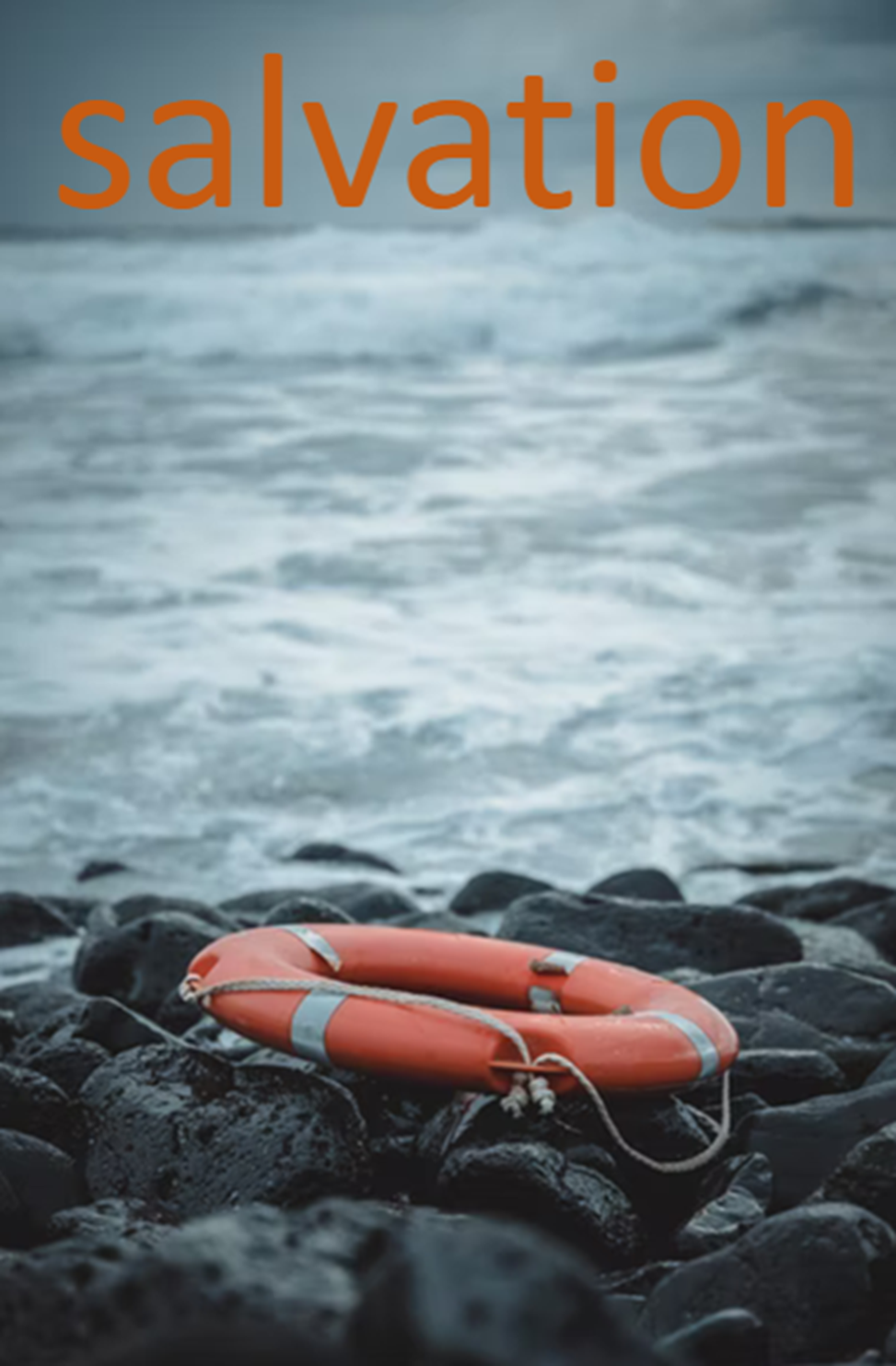 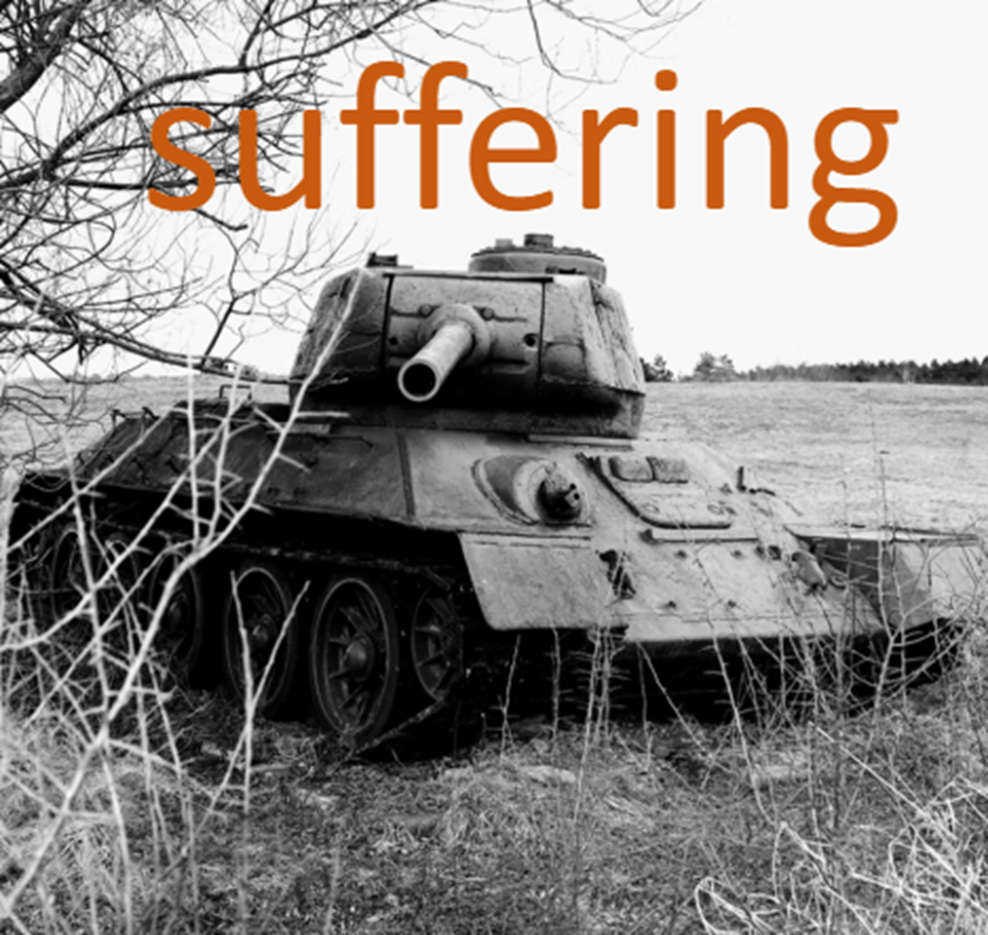 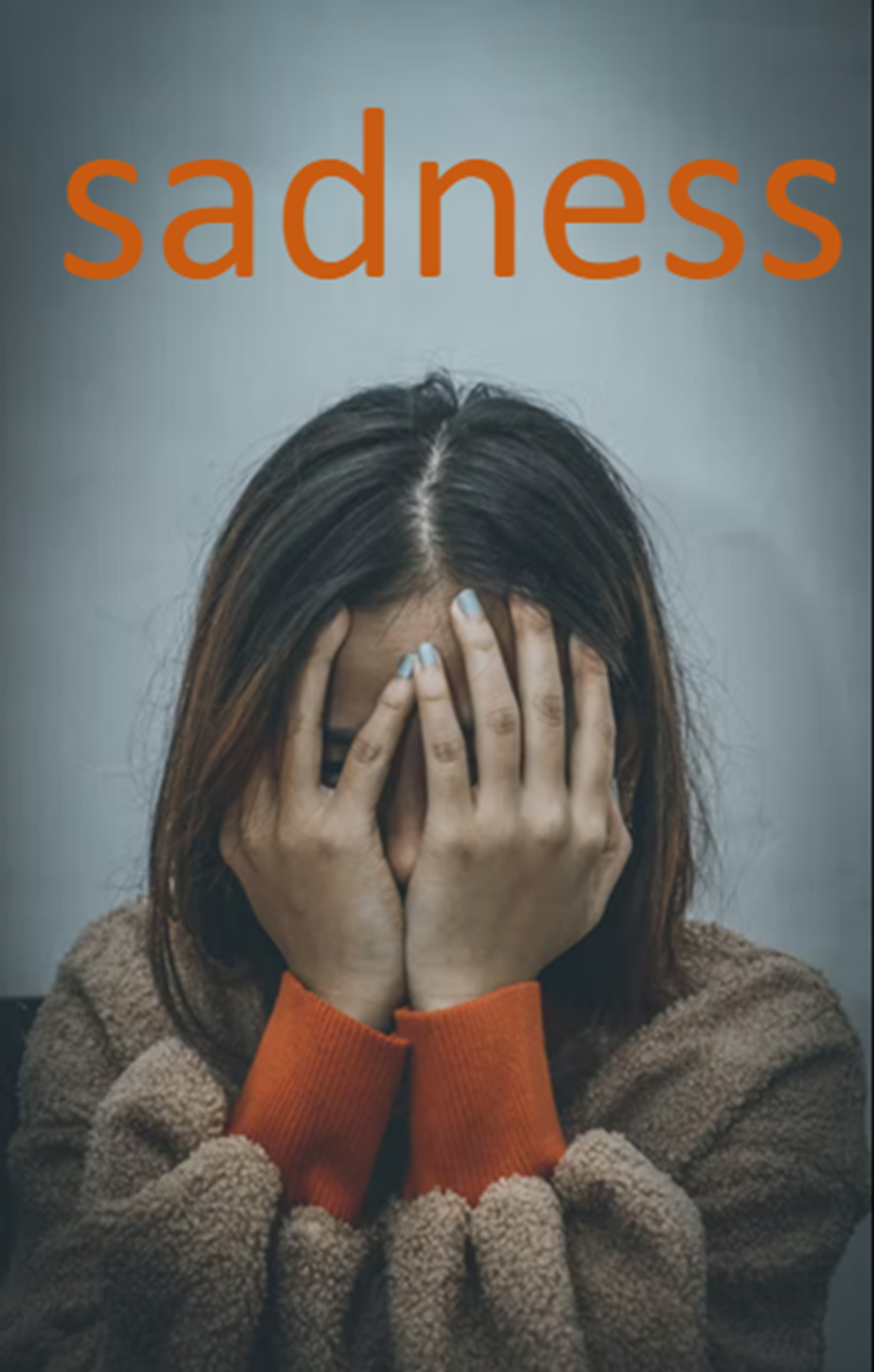 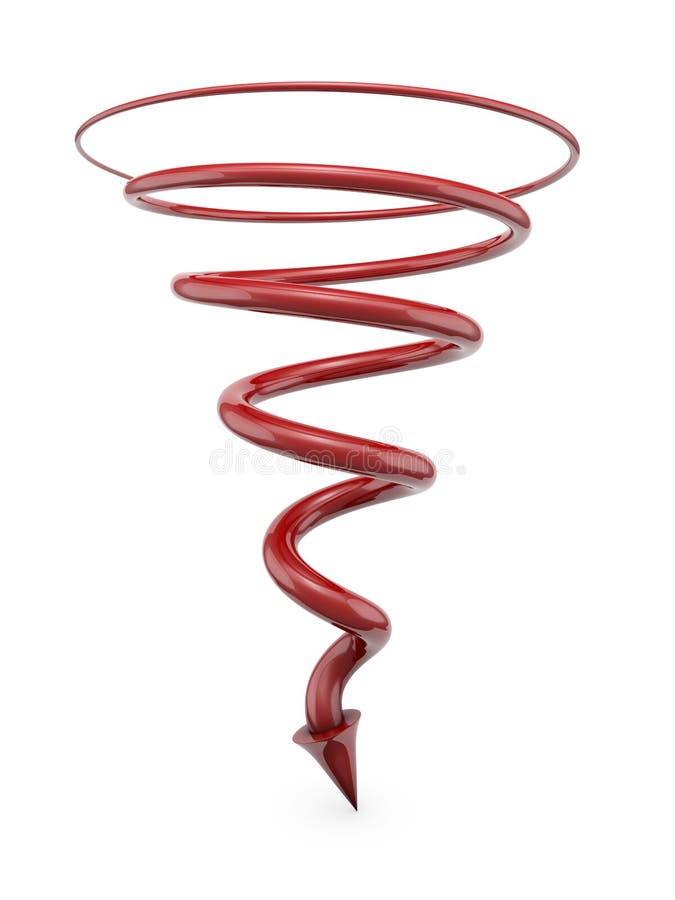 "I said to you, ‘I am the Lord your God; do not worship the gods of the Amorites, in whose land you live.’           But you have not listened to me.”

Judges 6:10
The biggest problem:
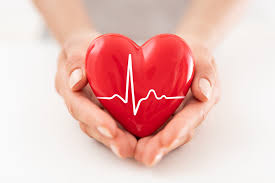 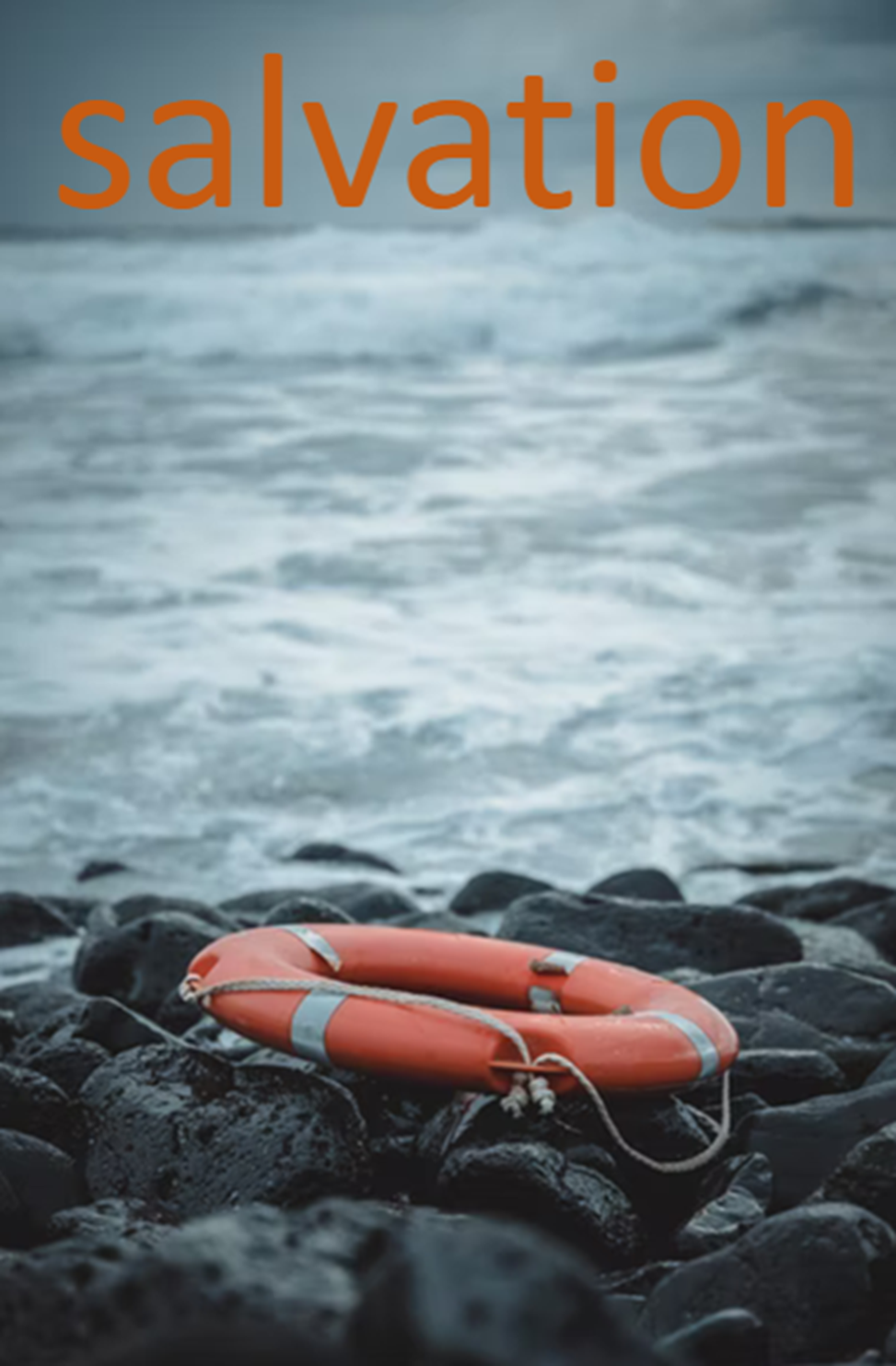 2. The strong LORD
"The LORD is with you, mighty warrior.”

Judges 6:11
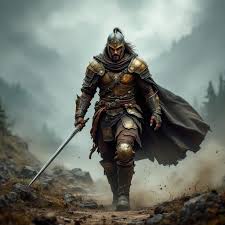 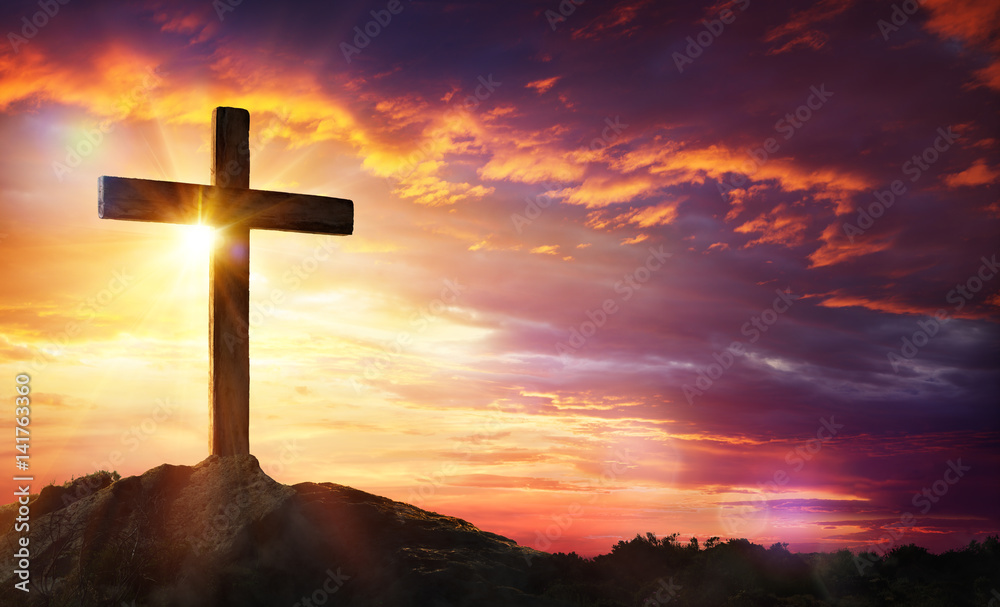 Jesus was
crucified in weakness
3. The sovereign LORD
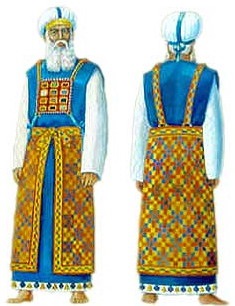 the ephod:

the high priest's God-given tool for gaining God's wisdom
A warning and an encouragement
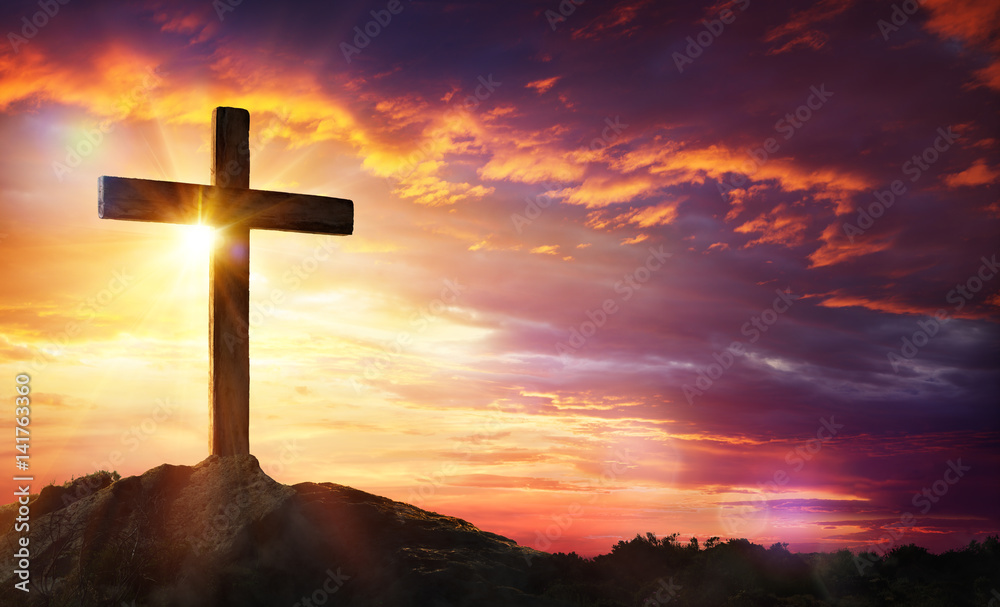 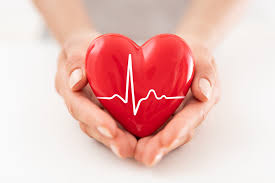